Jumpstart
Ca(OH)2 + 2KBr  2KOH + CaBr2
Which way does equilibrium shift if you add extra KBr
 What happens to the amount of KOH once the shift happens?
 What happens to the amount of CaBr2 once the shift happens?
 What happens to the amount of Ca(OH)2 once the shift happens?
1
Jumpstart
Ca(OH)2 + 2KBr  2KOH + CaBr2
Add extra KBr = shift right, need to use it up!
Amount of KOH 
 	= increases, you moved toward it so        you made some more
Amount of CaBr2 
	= increases, you moved toward it so        you made some more
Amount of Ca(OH)2
	= decreases, you moved away from it        so you used some up
2
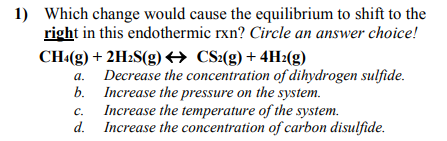 Would shift it LEFT to replace what you took out
 Would shift LEFT because there are only 3 moles of gas which is less crowded than 5 moles of gas on the right
 It is ENDOTHERMIC so heat is reactant, so if I raise the temperature I need to use up some heat, so it shifts to the RIGHT
 Would shift to the LEFT to use up the CS2 that you added
3
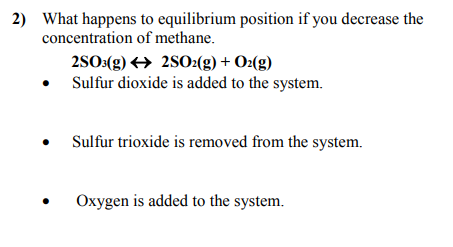 Shift LEFT to use up the extra SO2
Shift LEFT to replace what you took out
Shift LEFT to use up the extra O2
4
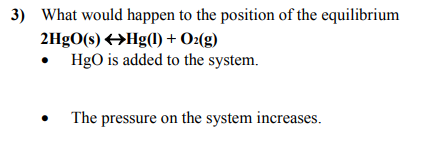 NOTHING! It is a SOLID!
Shift LEFT to go to side with fewer moles of GAS so it feels less crowded and the pressure goes back down. Left side has 0 moles of GAS, right side has 1 mole of GAS
5
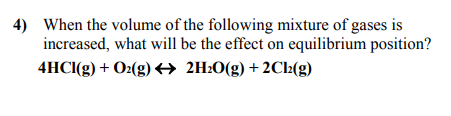 If volume is increased, then pressure goes down. The reaction needs to raise the pressure back up. So it shifts to the LEFT because that side is more crowded with 5 moles of gas instead of only 4 on the right side
6
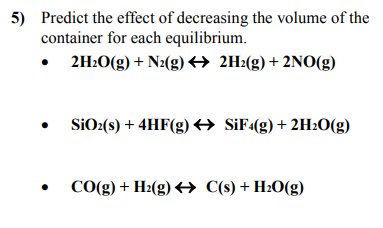 Decrease volume means pressure goes up. So shift to LEFT because less crowded with only 3 mol of gas instead of 4 mol
Decrease volume means pressure goes up. So shift to RIGHT because less crowded with only 3 mol of gas instead of 4 mol
Decrease volume means pressure goes up. So shift to RIGHT because less crowded with only 1 mol of gas instead of 2 mol
7
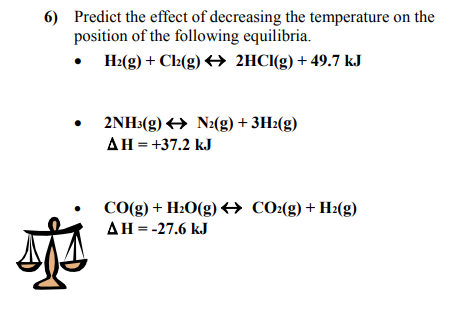 Exothermic – so heat is a product - so if you decrease the temperature, shift RIGHT in order to replace heat you took away
Endothermic – so heat is a reactant -  so if you decrease the temperature, shift LEFT in order to decrease the heat you took away
Exothermic – so heat is a product -  so if you decrease the temperature, shift RIGHT in order to replace the heat you added
8
Target: I can pay attention to small details when doing Le Chatelier’s principle problems
9